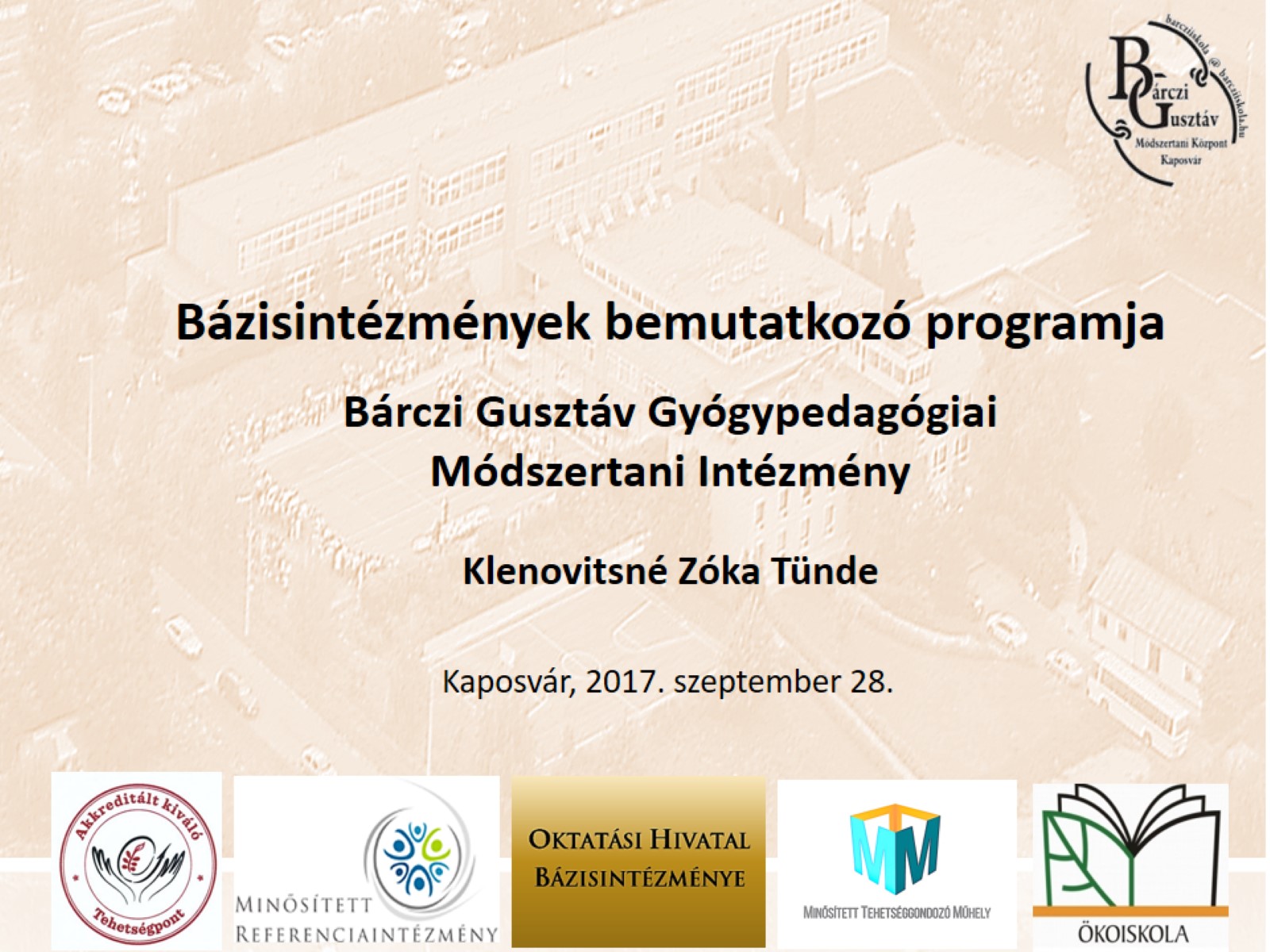 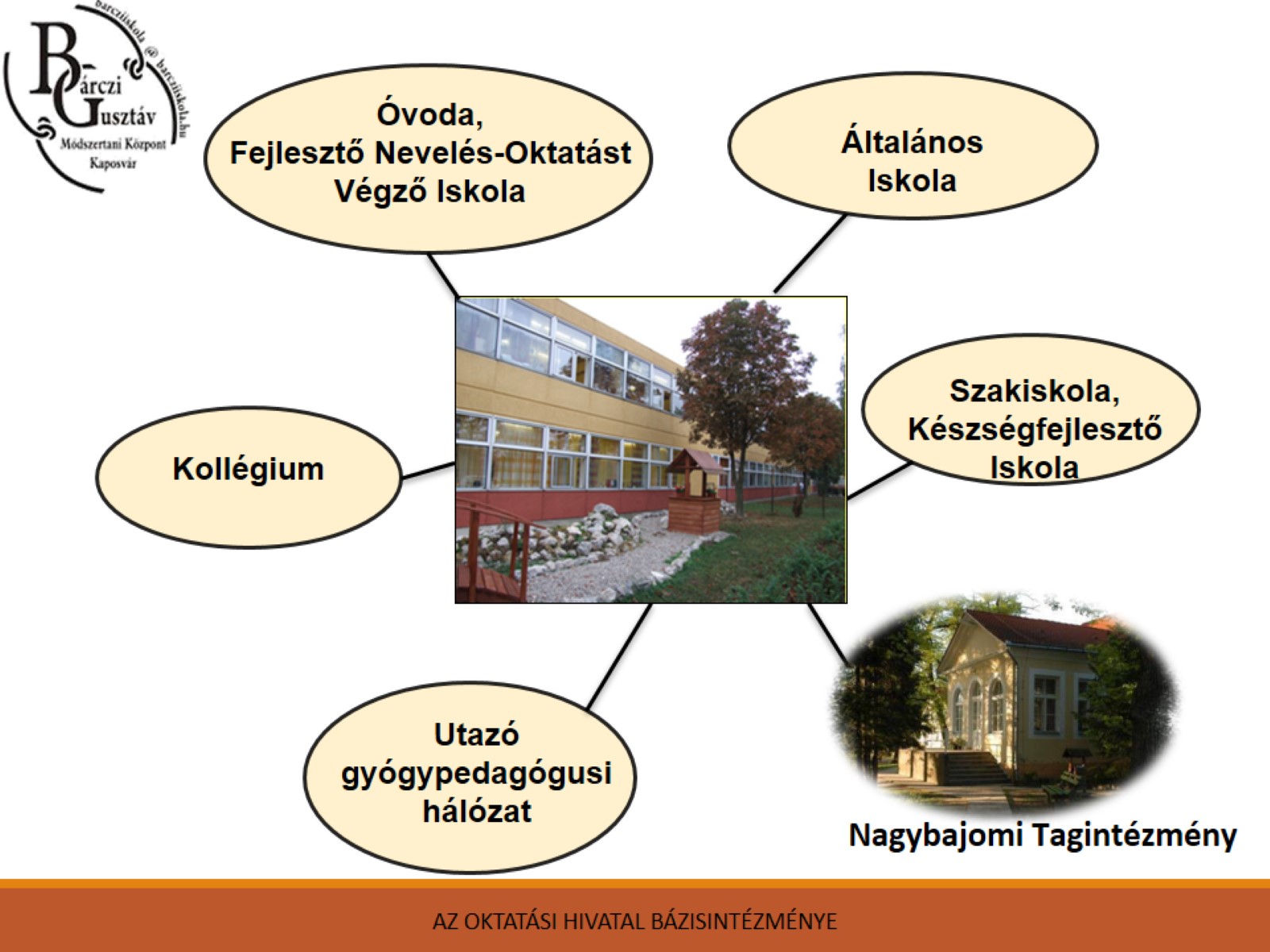 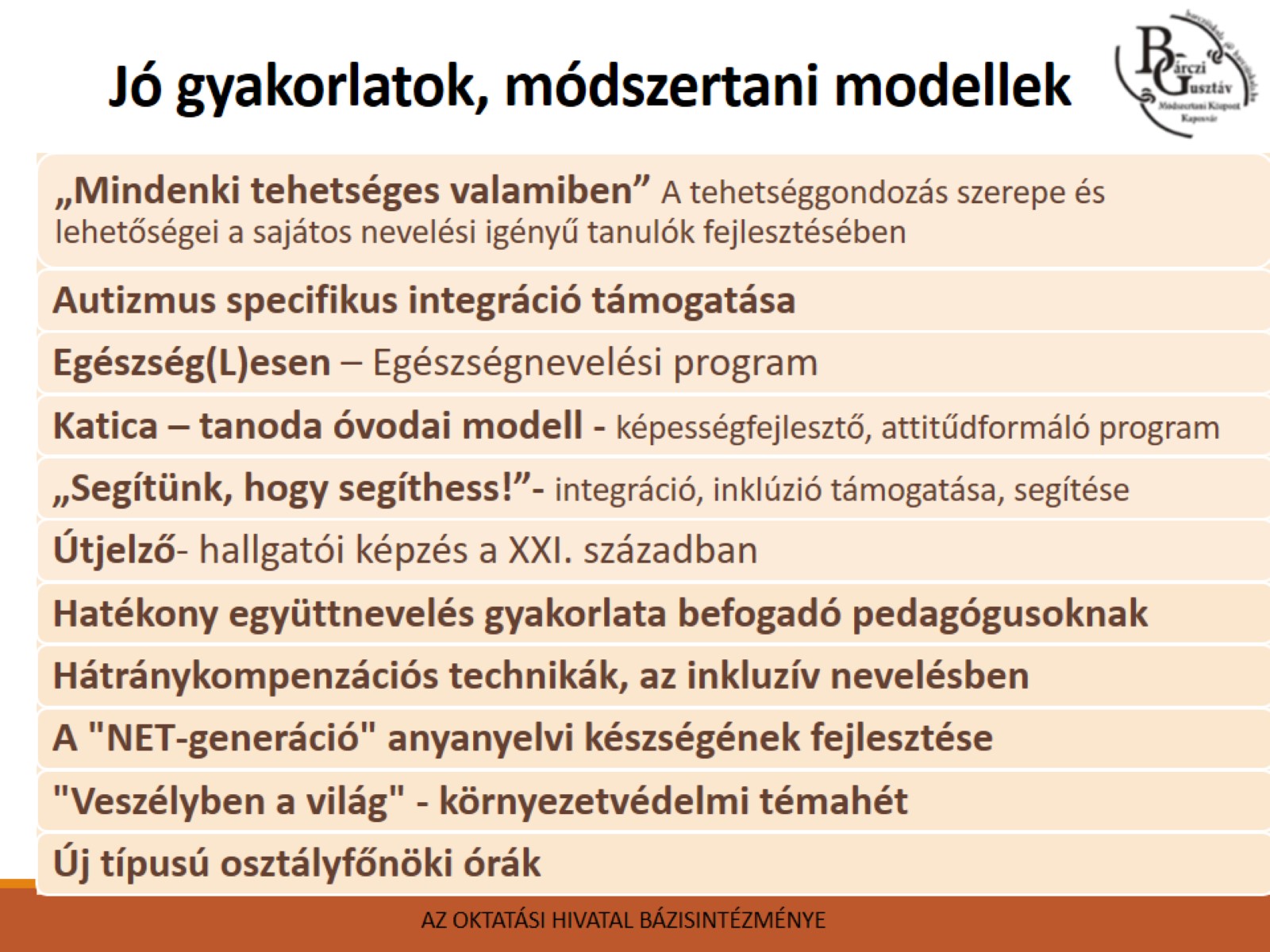 Jó gyakorlatok, módszertani modellek
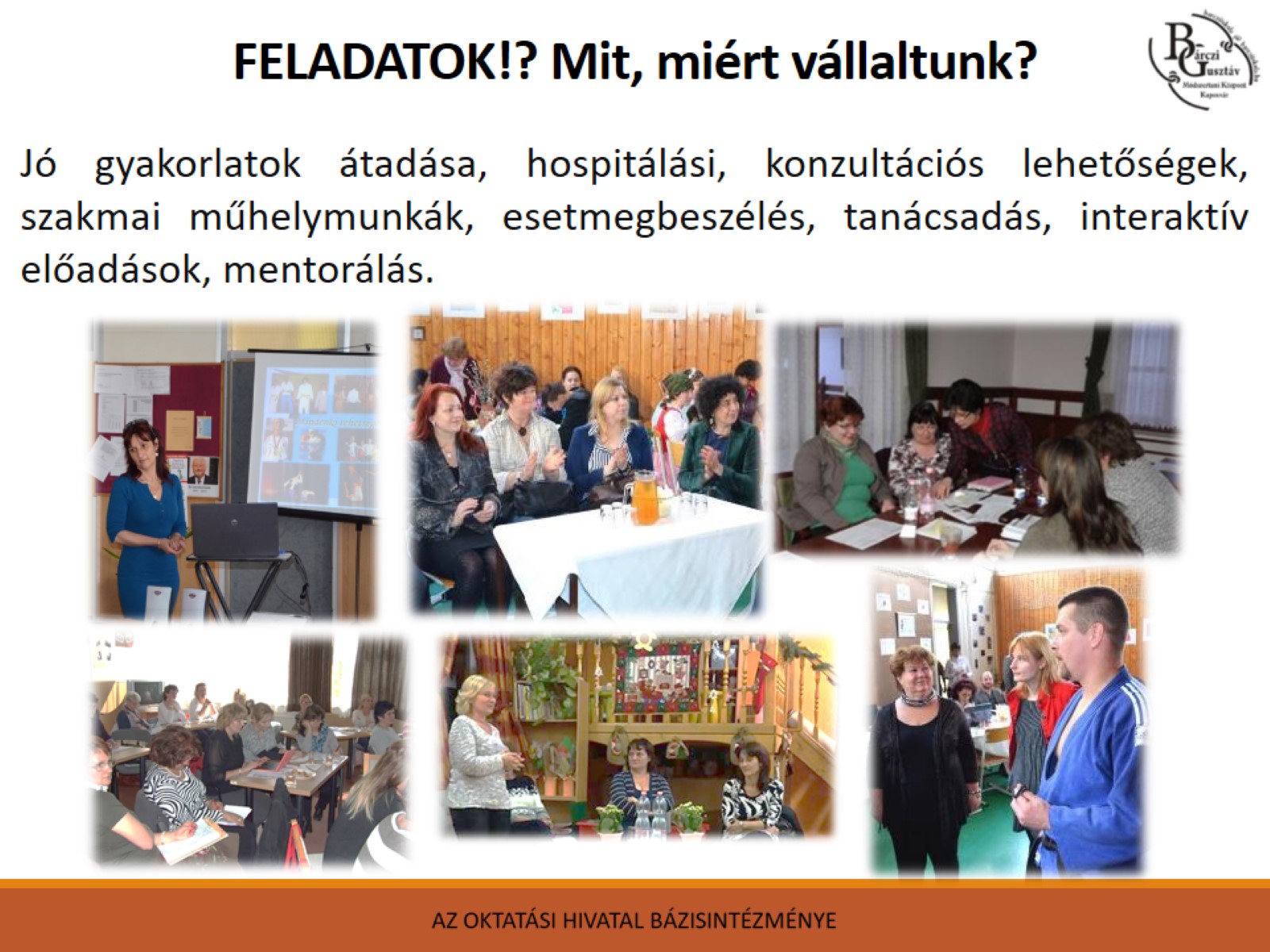 FELADATOK!? Mit, miért vállaltunk?
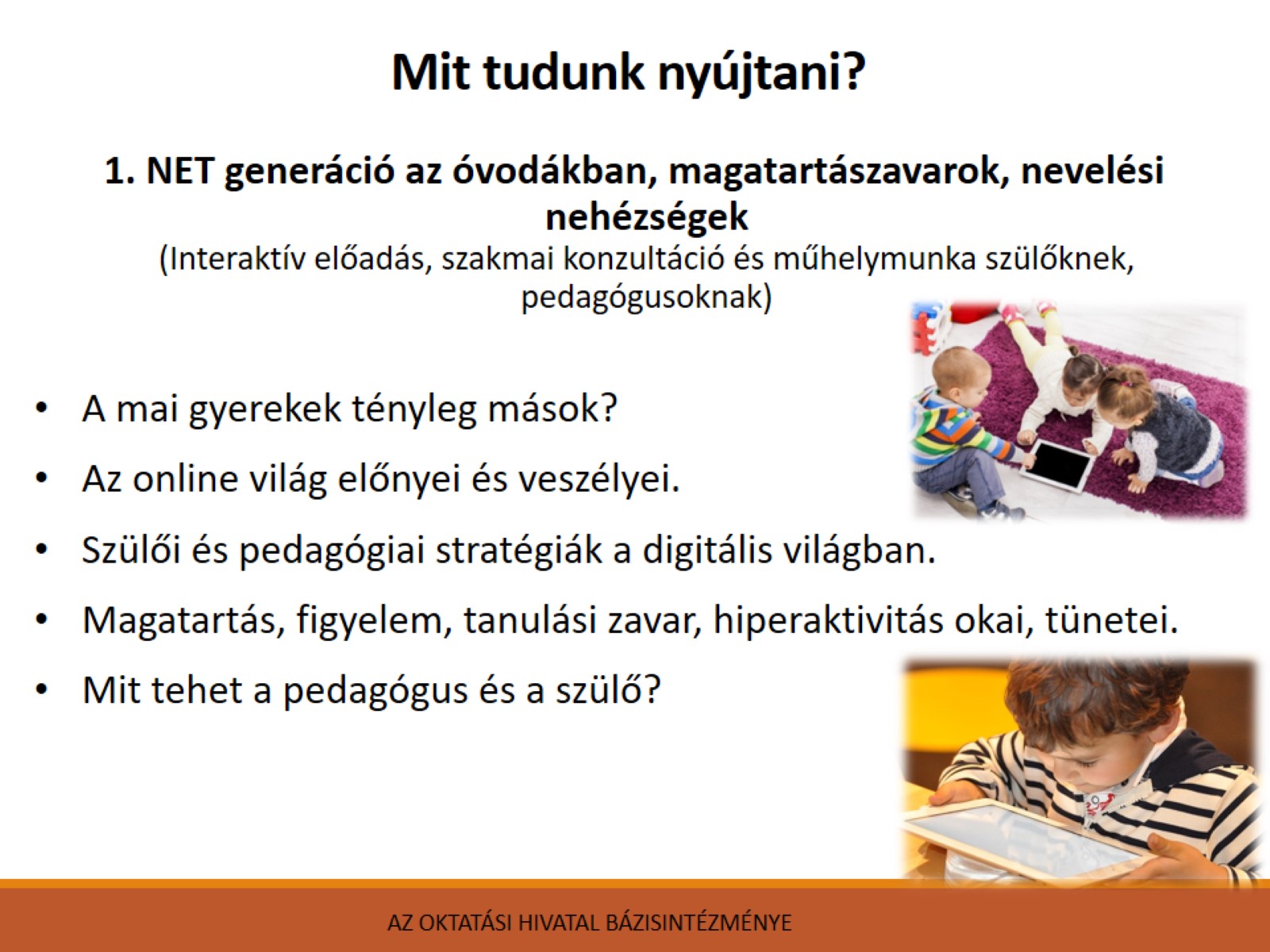 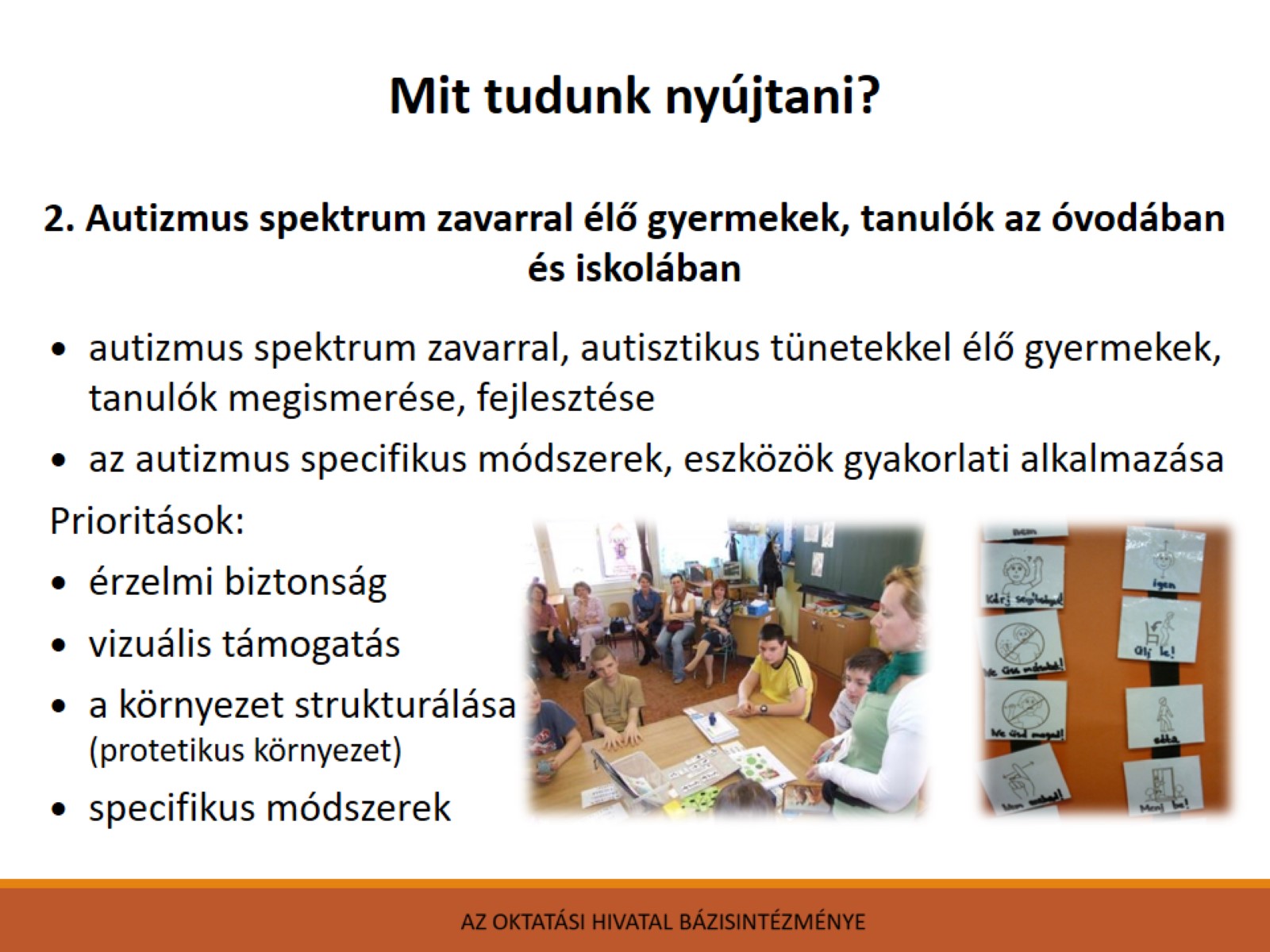 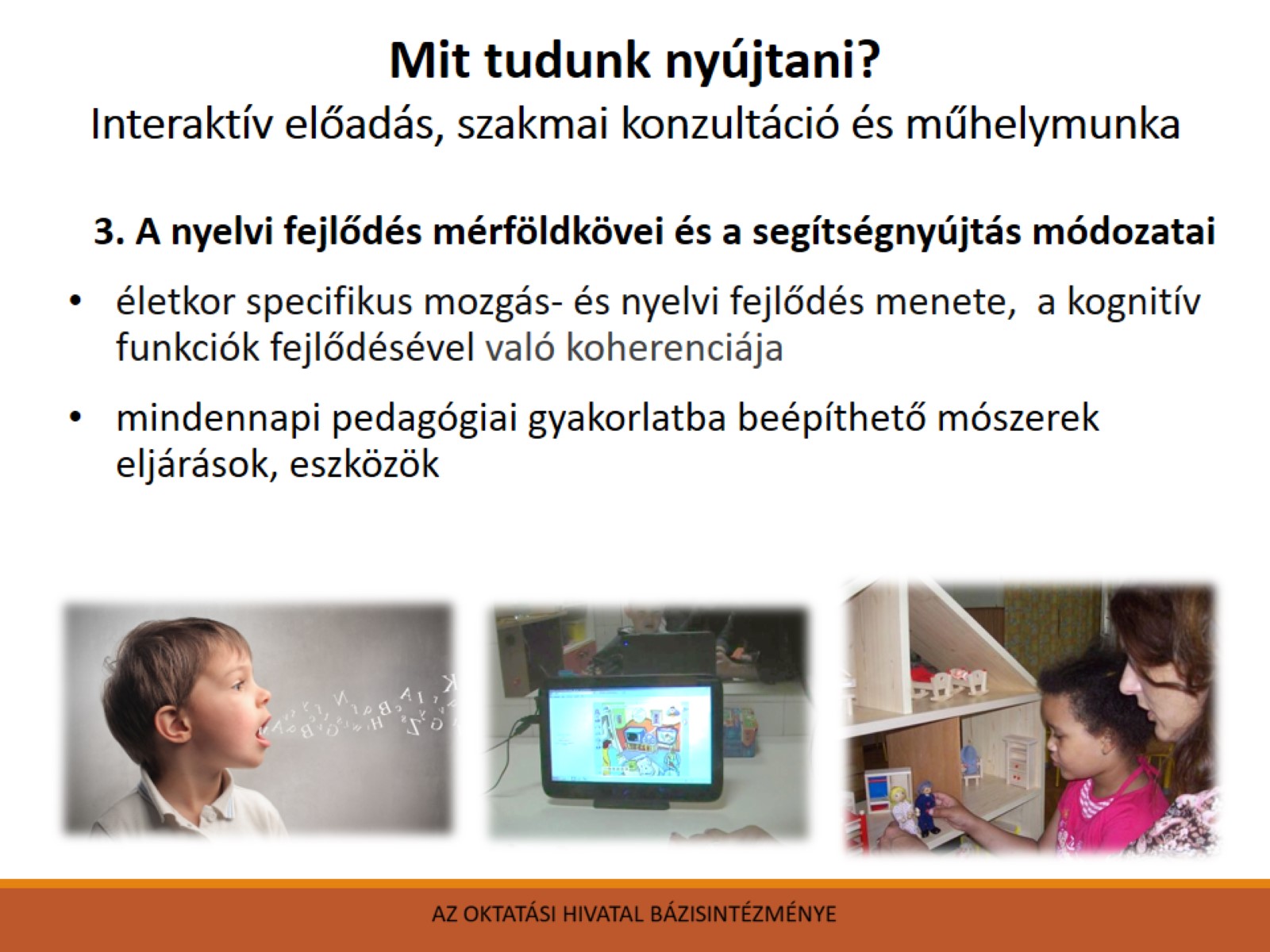 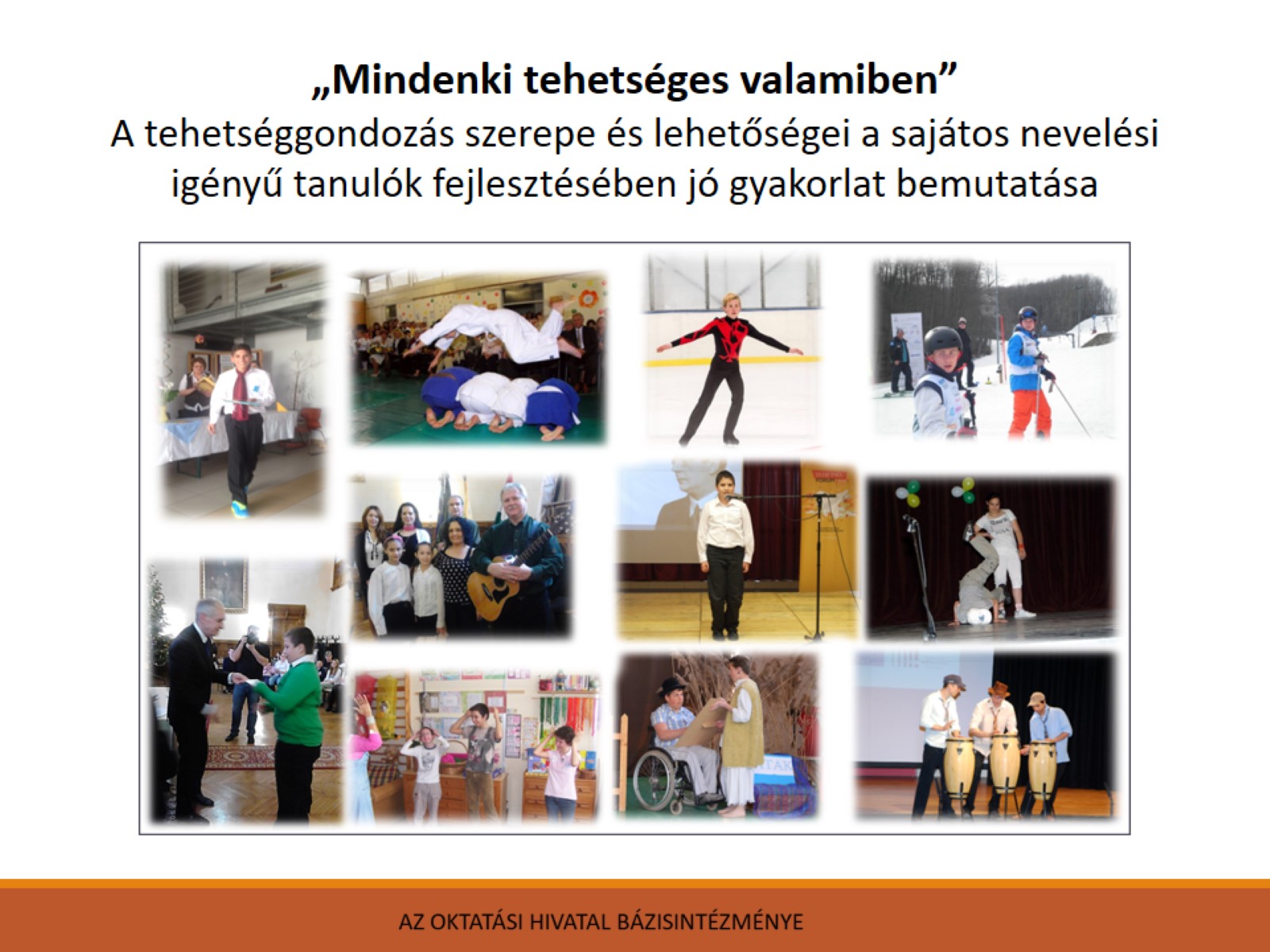 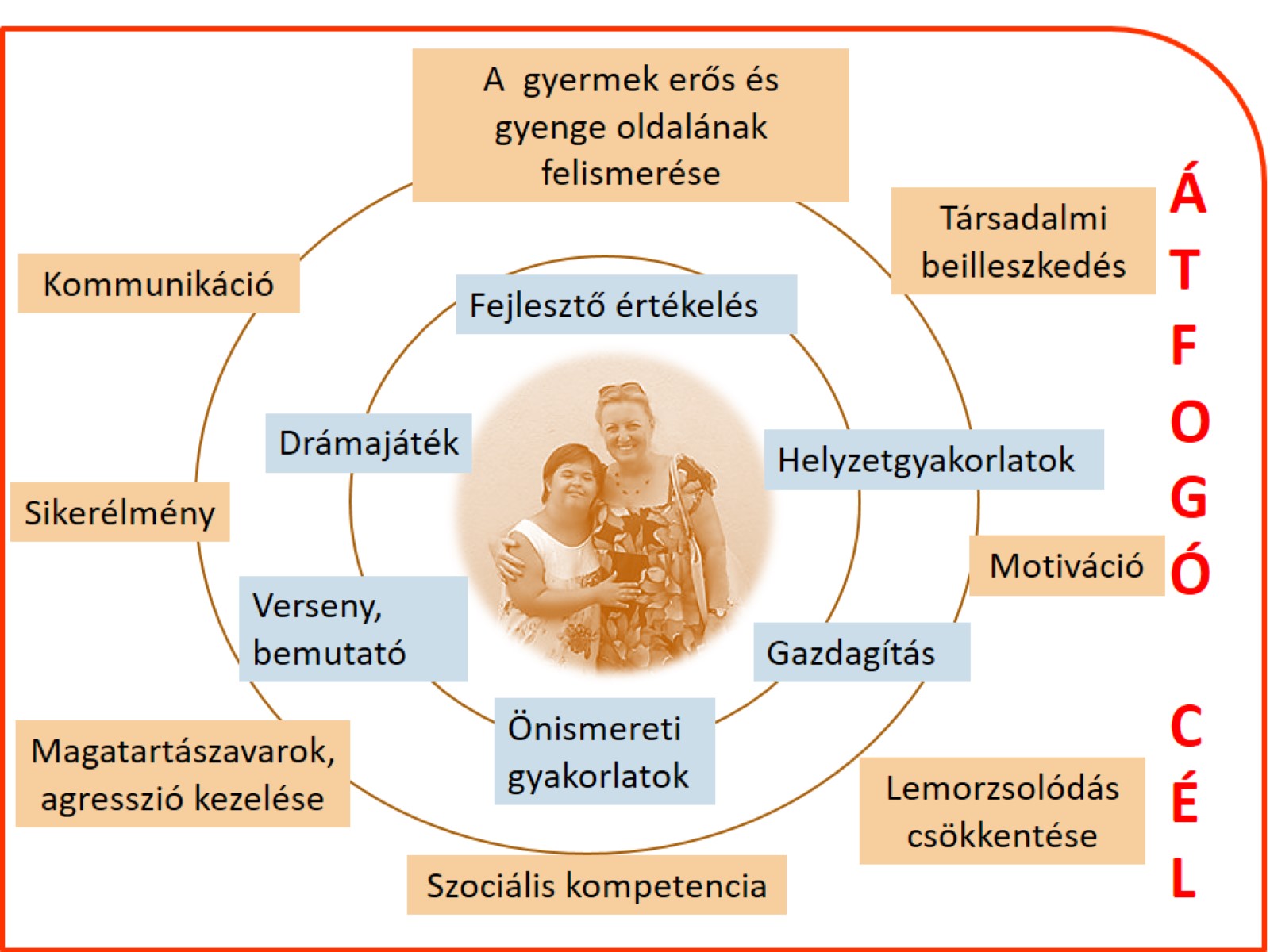 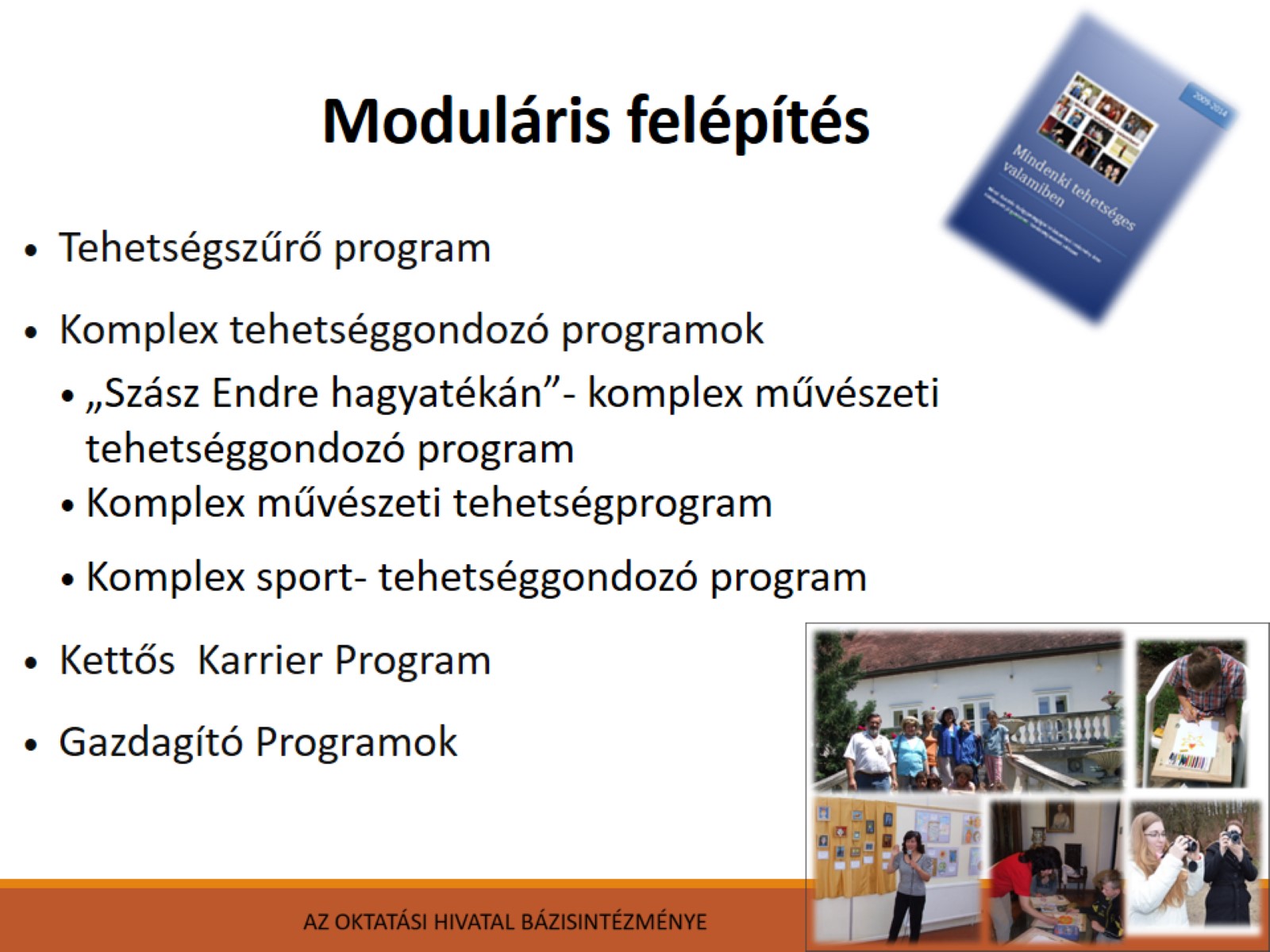 Moduláris felépítés
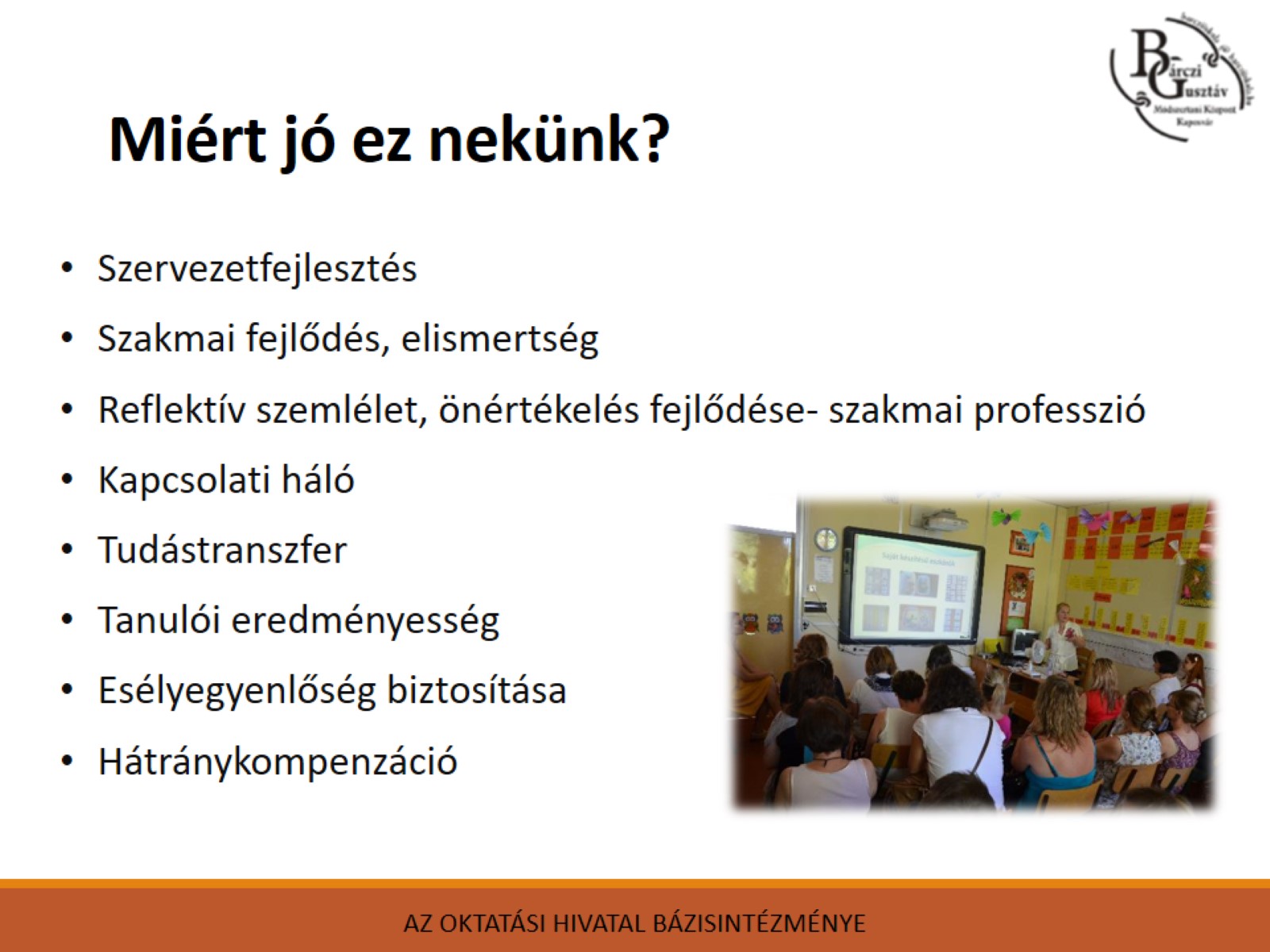 Miért jó ez nekünk?
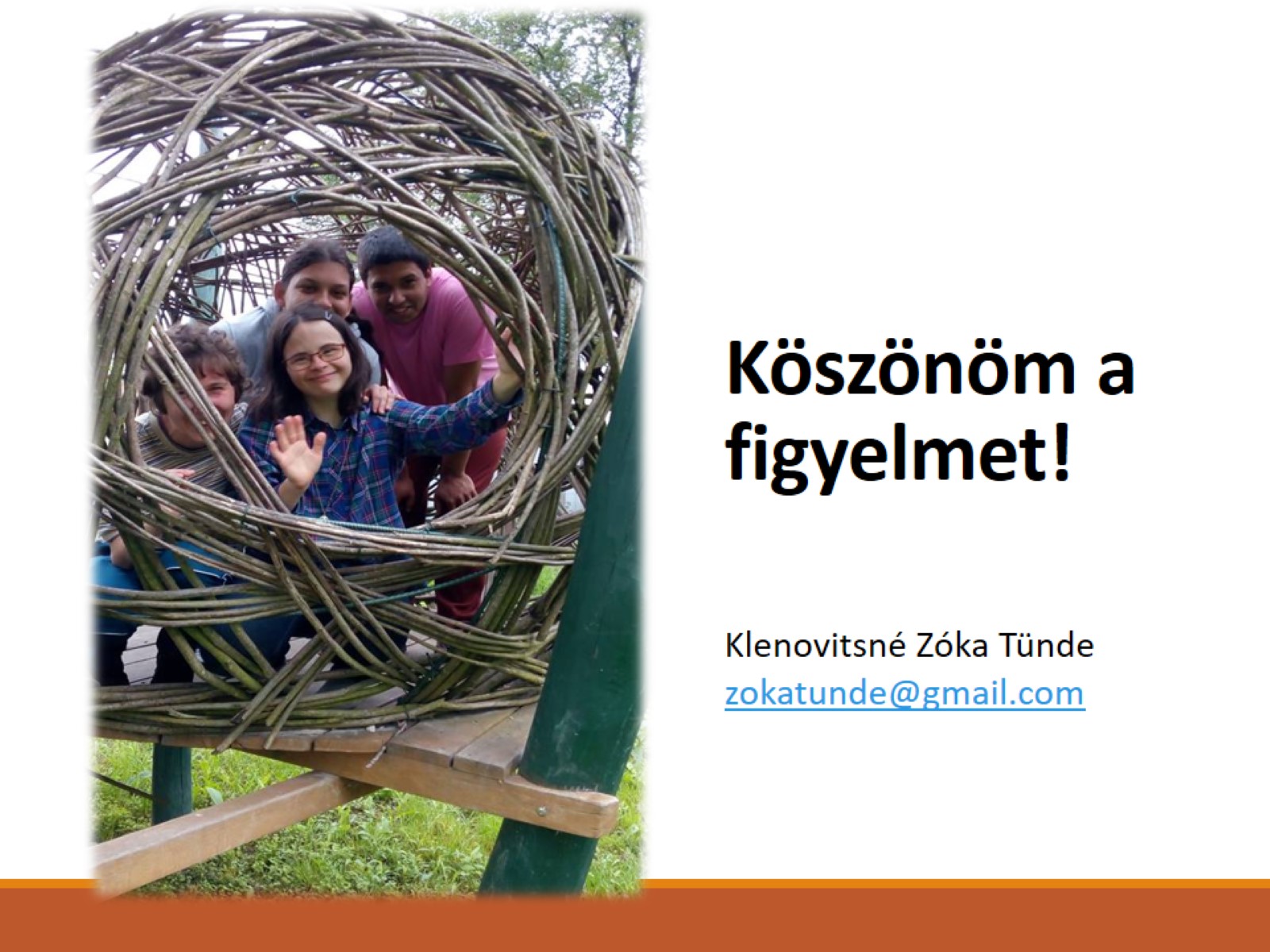 Köszönöm a figyelmet!